Figure 4. Effects of parietal ccPAS on the PPC–M1 interaction. The mean MEP amplitudes for all 3 ISI (4, 6, and 8 ms) ...
Cereb Cortex, Volume 25, Issue 2, February 2015, Pages 365–373, https://doi.org/10.1093/cercor/bht230
The content of this slide may be subject to copyright: please see the slide notes for details.
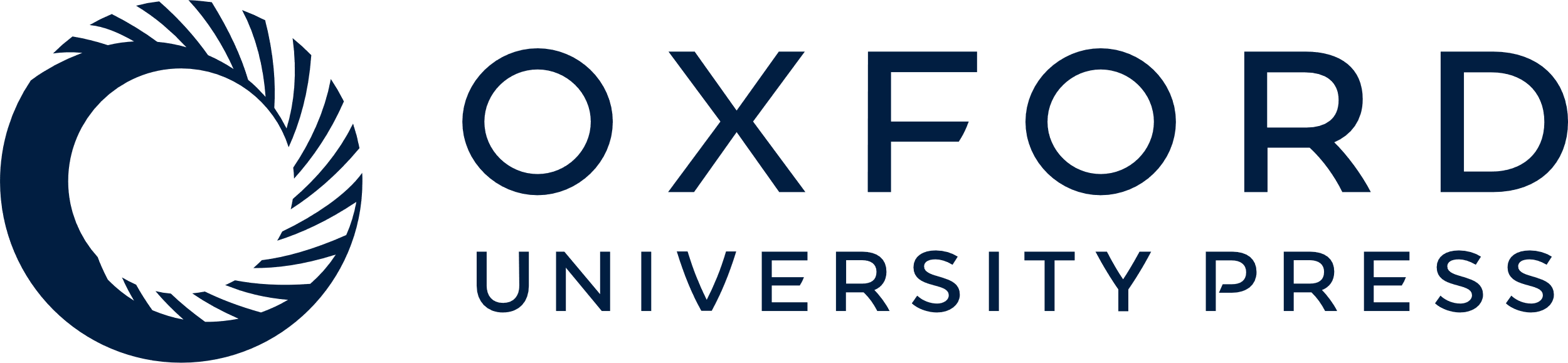 [Speaker Notes: Figure 4. Effects of parietal ccPAS on the PPC–M1 interaction. The mean MEP amplitudes for all 3 ISI (4, 6, and 8 ms) are expressed as percentage of the unconditioned MEP amplitude (TS alone) at each time point. Repeated-measures ANOVA showed an effect of ISI only at baseline, and a significant potentiation of MEPs was noted at ISI of 8 ms. This facilitating the effect of PPC on the ipsilateral M1 faded gradually after PPC–M1 ccPAS. *P < 0.05. TS: test stimulus alone.


Unless provided in the caption above, the following copyright applies to the content of this slide: Published by Oxford University Press 2013. This work is written by (a) US Government employee(s) and is in the public domain in the US.]